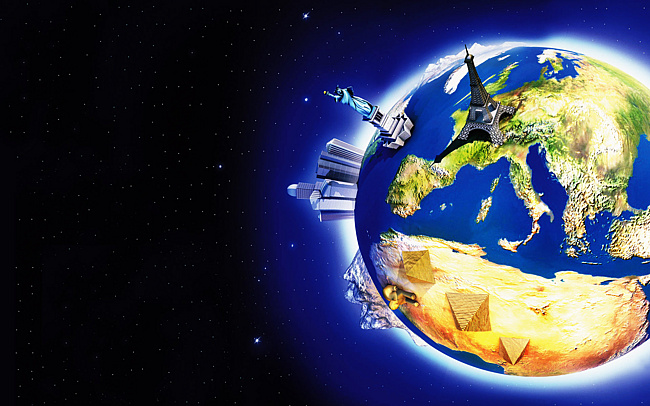 Мастер - класc
по развитию 
креативного
 мышления
«Творческая
  кругосветка»
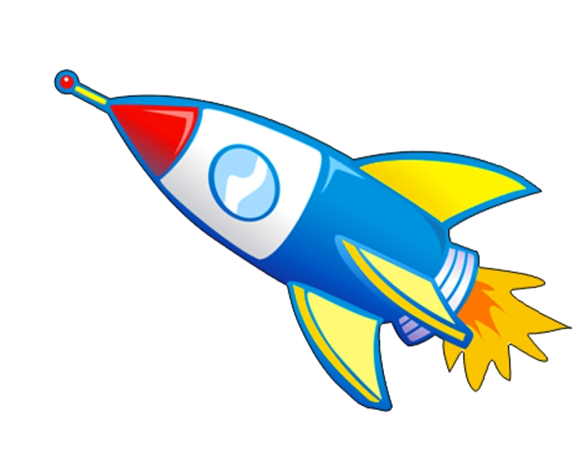 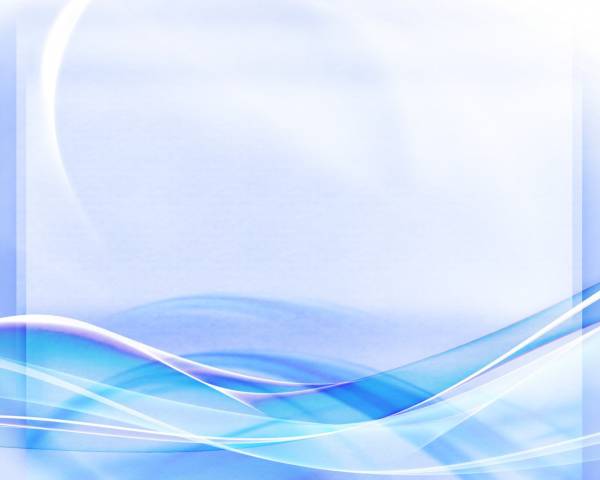 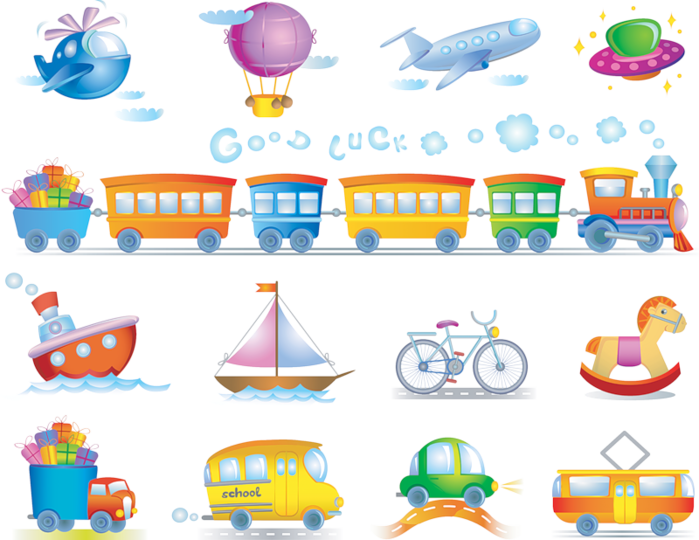 Какое средство
 передвижения выберите?
Задание №1.
        Продемонстрируйте всей командой выбранный вами вид транспорта в движении.

Психологический смысл упражнения:  
сплочение коллектива, ломка пространственных барьеров между участниками;
 развитие навыков экспрессии и генерации идей в условиях командной работы
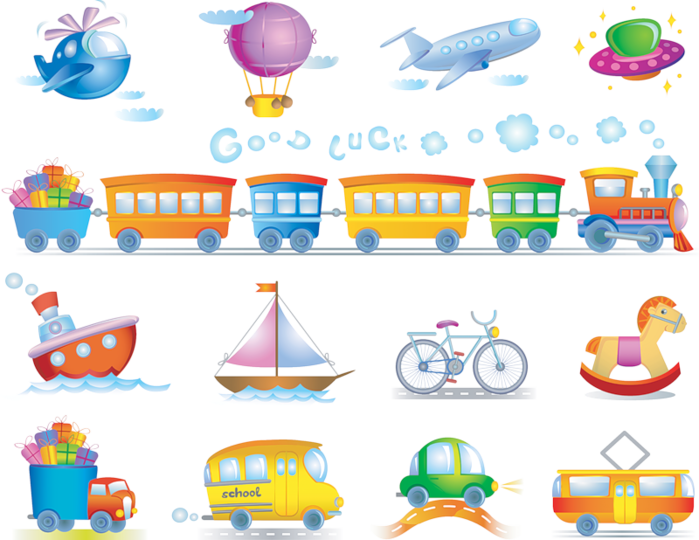 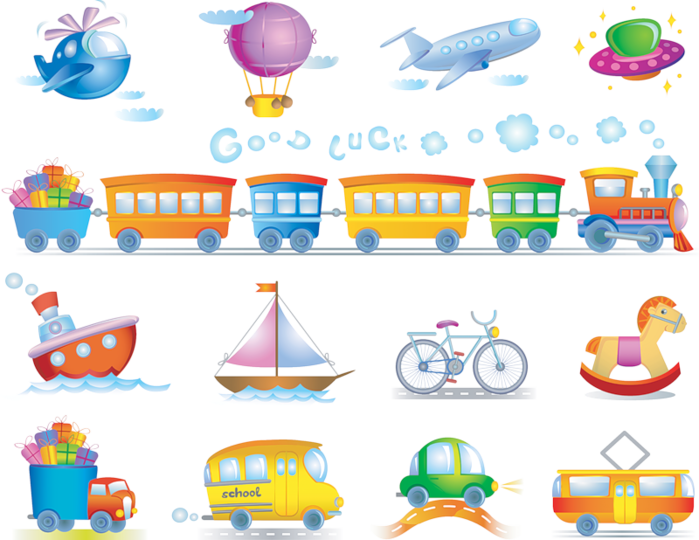 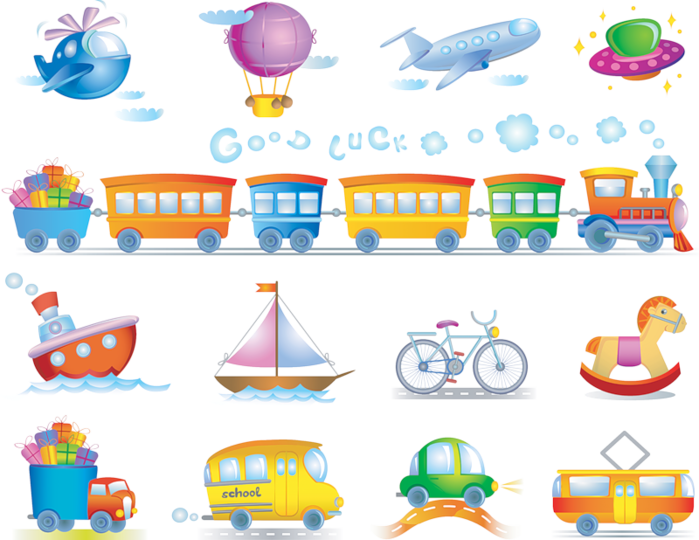 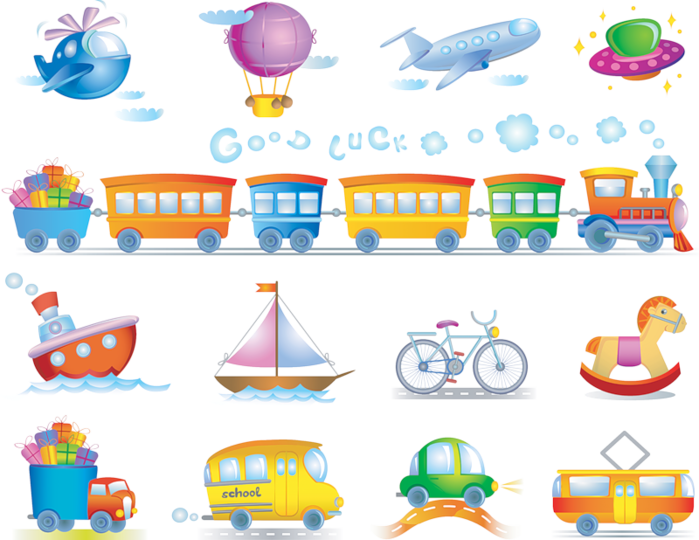 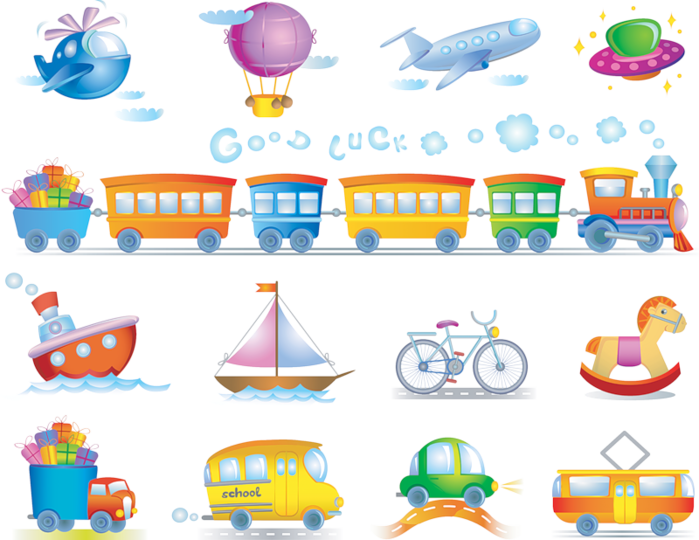 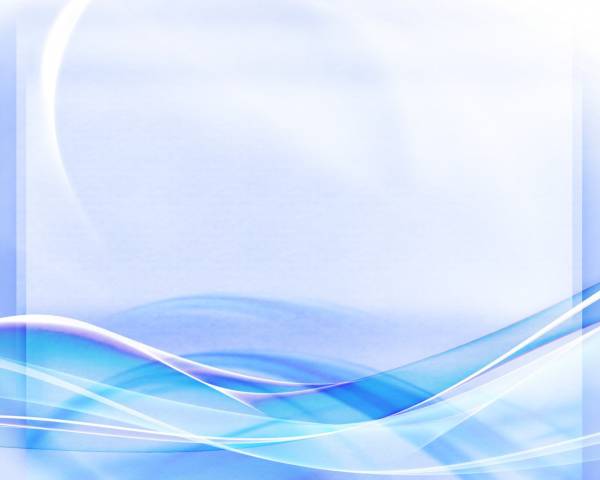 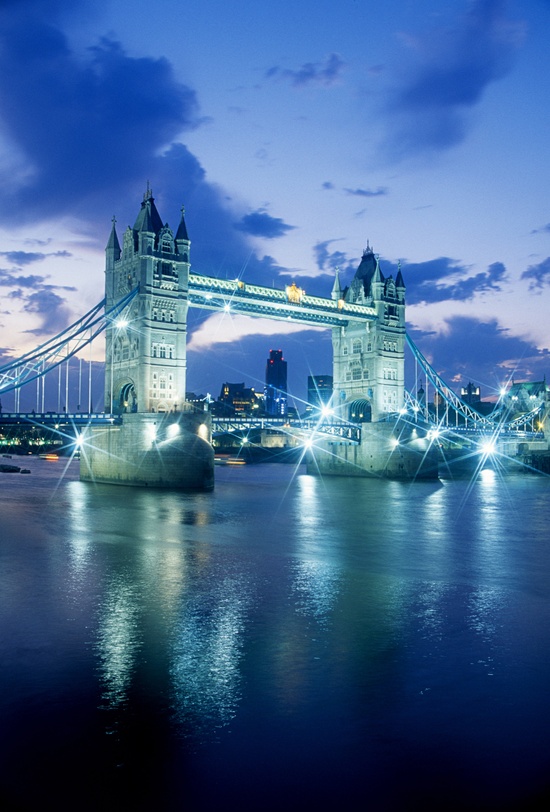 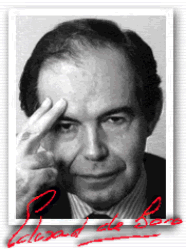 Эдвард де Боно – британский психолог, эксперт в области развития творческих способностей, основоположник теории латерального мышления.
Латеральное мышление –
это мышление, смещенное (перенаправленное) относительно традиционного мышления, и оно должно приводить к созданию нового, исходя из известного.

Методика развития :

Выбор фокуса, т.е. выбор идеи, от которой  надо оттолкнуться, и направления творческого поиска.
Разрыв-смещение, нарушающий логику  первичной идеи.
Установление связи: в новом найти логичное.
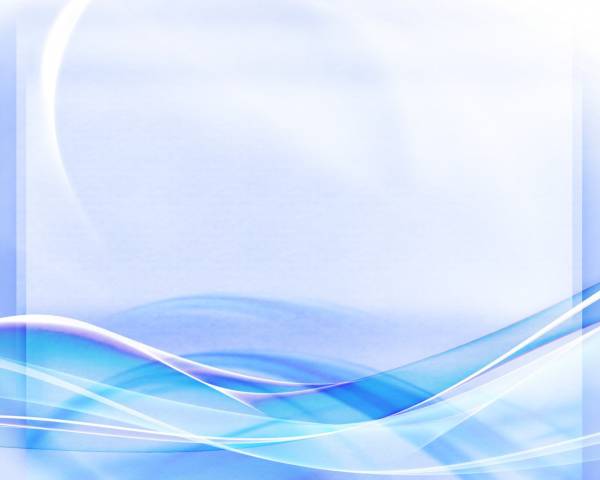 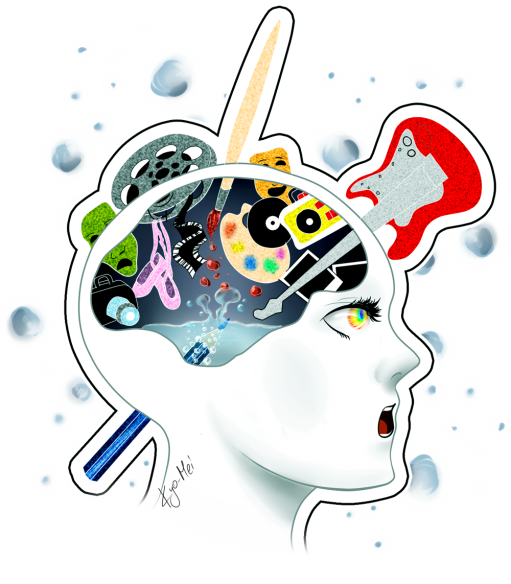 Задание №2.
Создайте промежуточные звенья в цепочке 
ассоциаций, подобрав такие слова, которые были бы
 попарно логически связаны между собой, а все вместе
 связали  бы и изначально данные понятия.

Например:      калькулятор  - спички
Возможное решение:
  Калькулятор-электроника-электричество-замыкание-пожар-спички

А теперь поразмышляйте сами:

ТВОРЧЕСТВО – ПЕПСИ

Психологический смысл упражнения:
тренировка ассоциативного мышления;
поиск неожиданных взаимосвязей предметов, явлений, понятий.
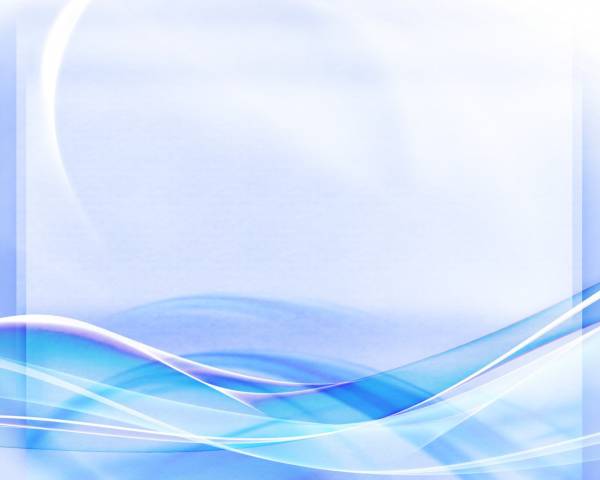 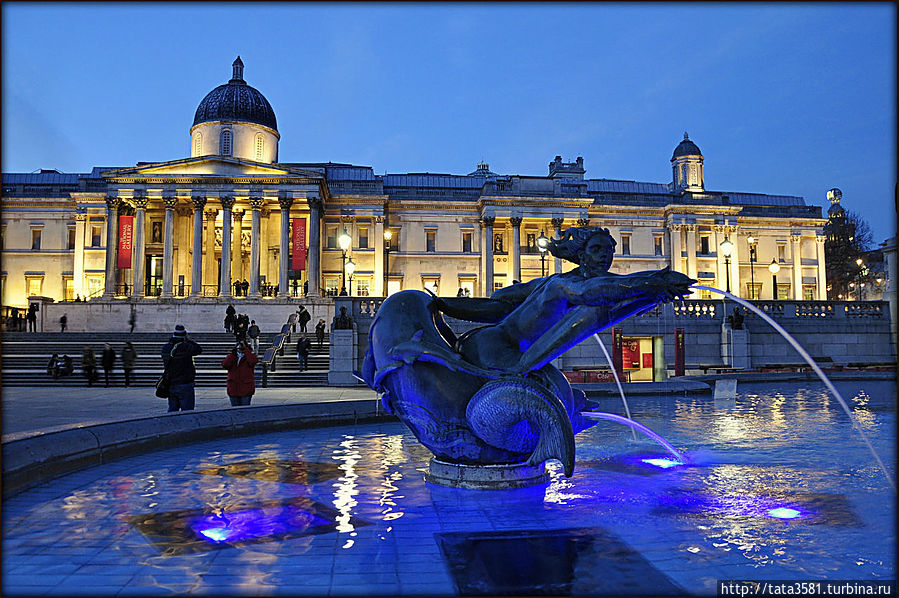 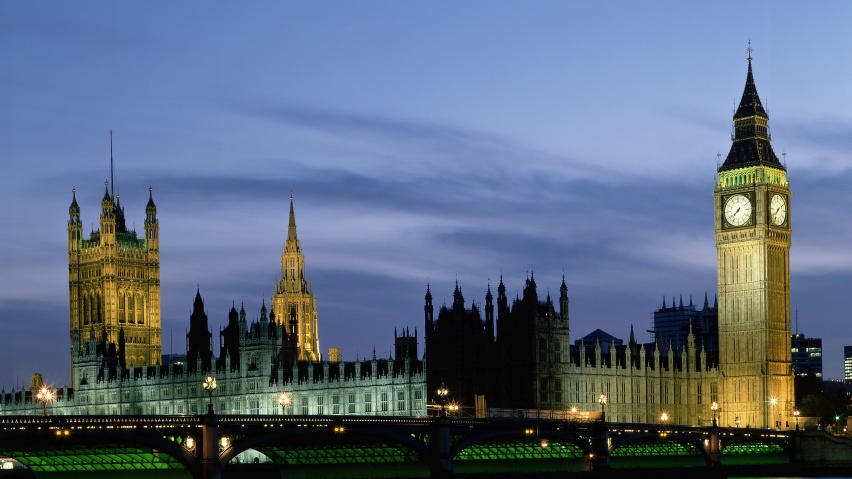 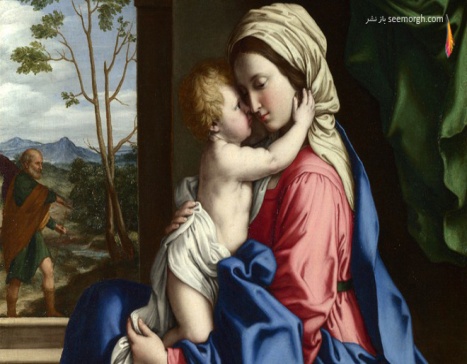 Задание №3:«Формализм в искусстве».

Используя  только «геометрический язык» и слова-ориентиры( выше, ниже и т.д.) передать остальным участникам, что изображено на картине с несложным сюжетом. Задача остальных – воспроизвести рисунок, включив воображение.
Sassoferrato
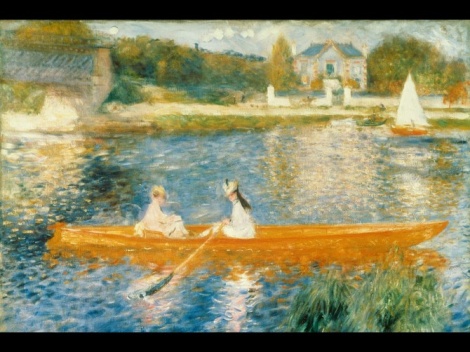 Pierre-Auguste Renoir
Психологический смысл упражнения: 
моделируется ситуация, когда искусственно сужается канал передачи информации с помощью слов, и тому, кто рассказывает, приходится подбирать нетривиальные ассоциации, а тому, кто рисует, - действовать в ситуации с высокой степенью неопределенности, пытаясь при этом реконструировать позицию партнера. Упражнение способствует развитию как креативности, так и навыков взаимопонимания.
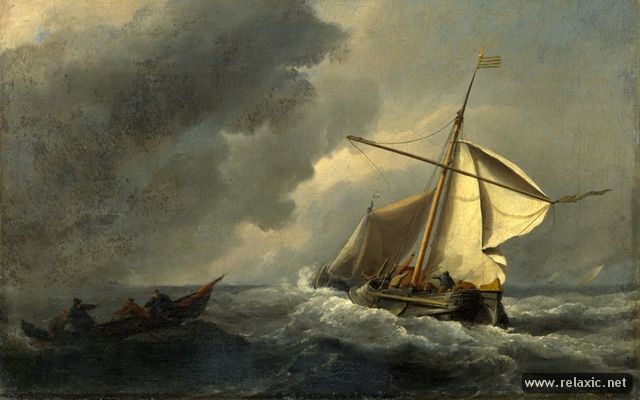 Лондонская Национальная галерея –музей, содержащий более 2000 образцов западноевропейской живописи XIII — начала XX века.
Willem van de Velde
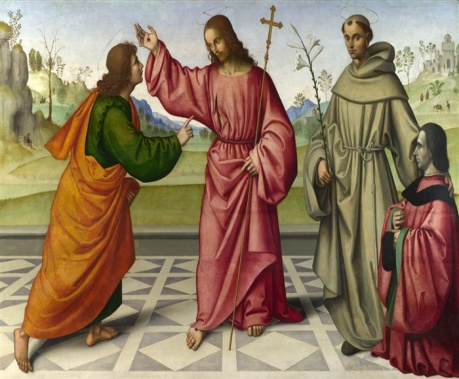 Giovanni
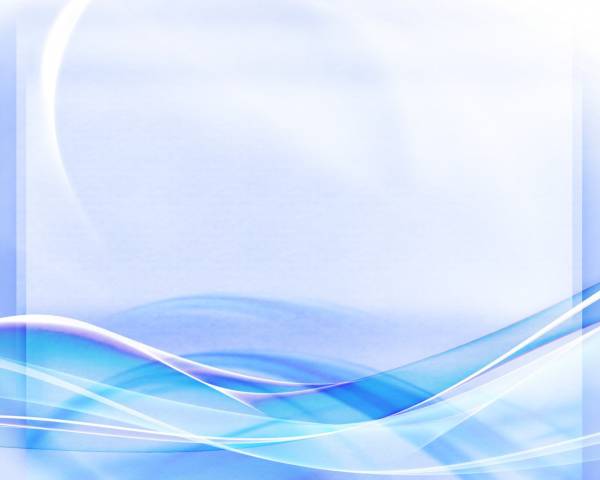 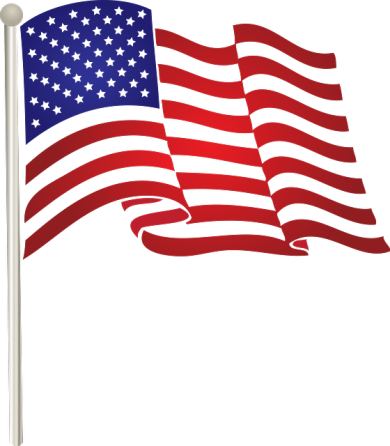 Друдлы 

 – это изобретение американского автора-юмориста Роджера Прайса и креативного продюсера Леонарда Стерна, в 1950-х годах Название droodle происходит из комбинации трех слов "doodle" (каракули), "drawing" (рисунок) и "riddle" (загадка). Само название изобретения отражает креативное мышление своих авторов.
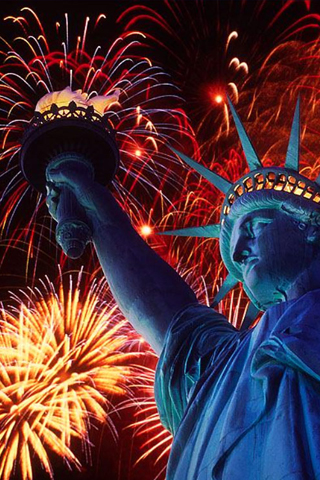 Задание №4. Что изображают эти друдлы?
Задача: развитие  воображения и творческого мышления
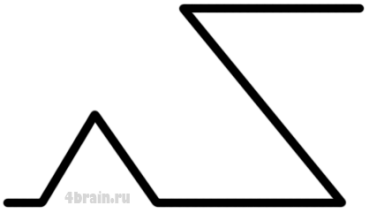 нижняя правая часть британского флага,
корабль с айсбергом,
курок револьвера...
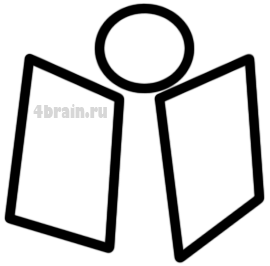 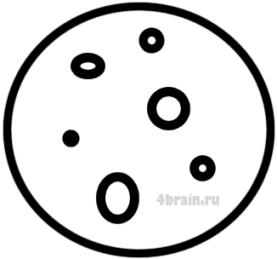 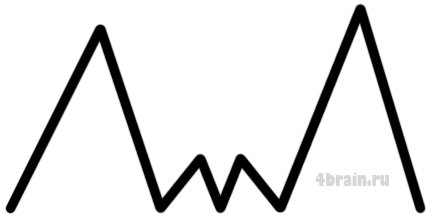 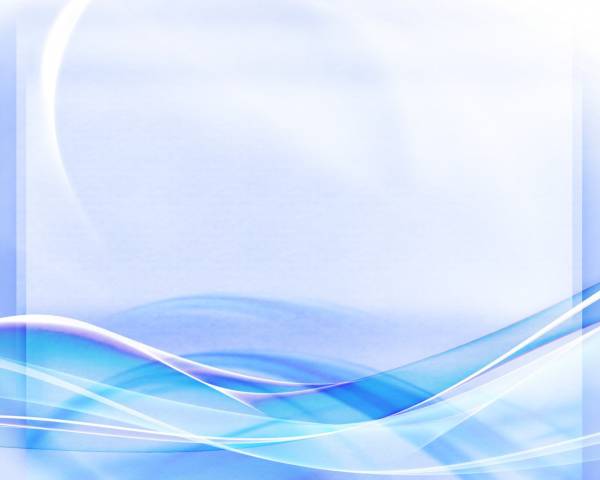 Что изображено на этих фото?
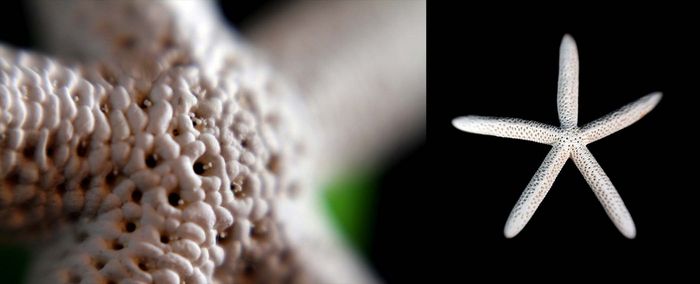 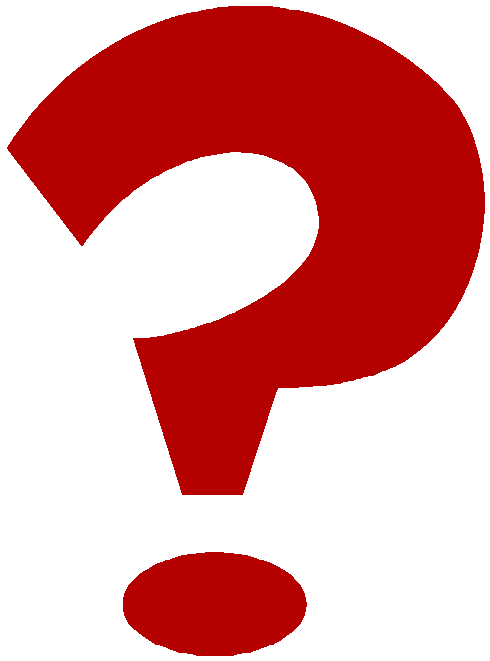 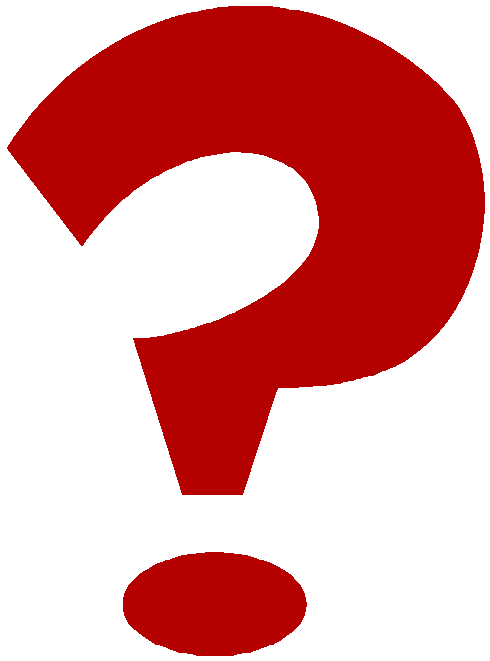 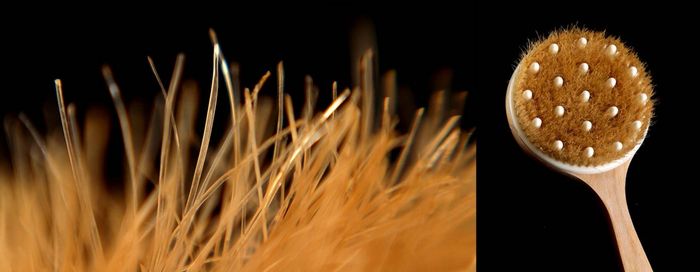 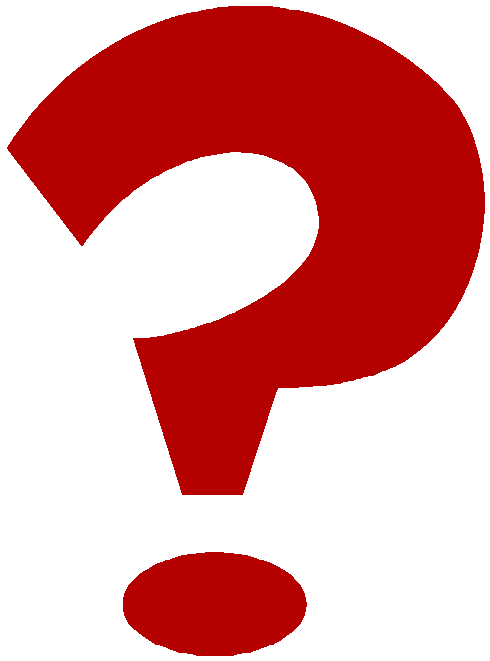 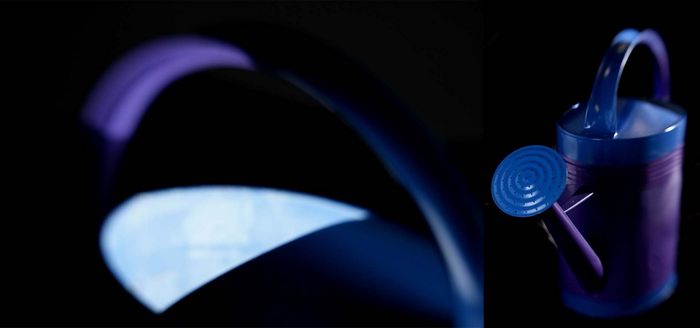 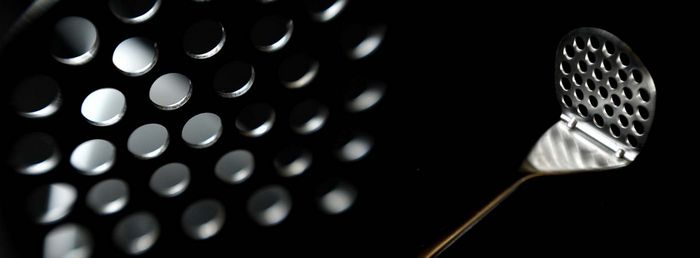 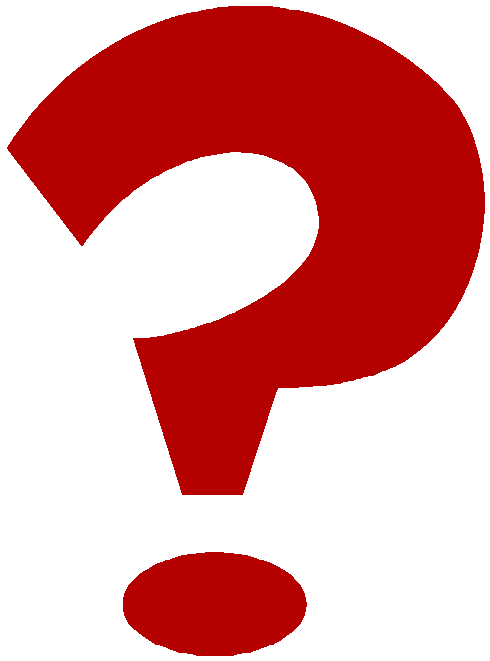 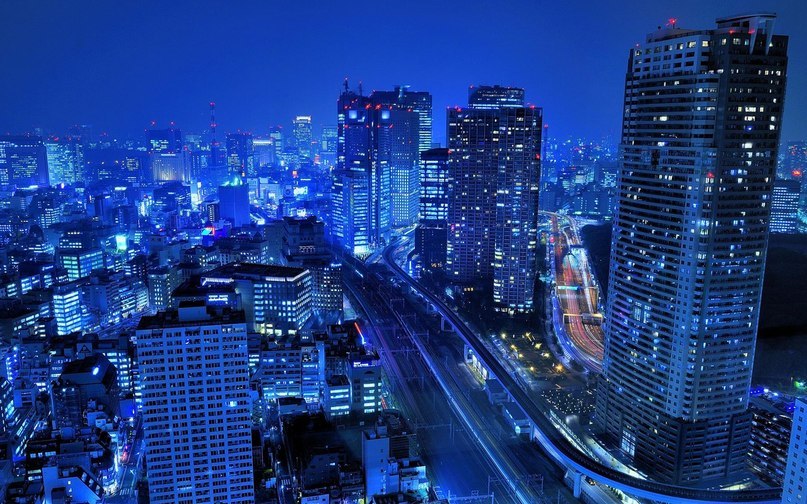 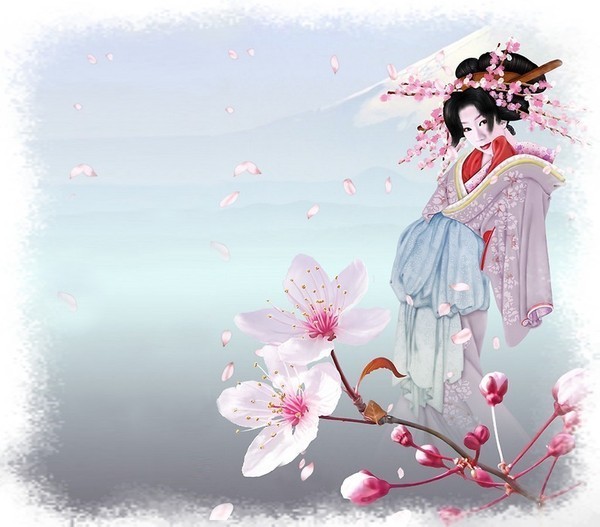 Задание №5.
 Японская головоломка.

Разрежьте крест на четыре равные части и сложите из них квадрат. При этом высота и ширина квадрата должны     быть такими же, как высота и ширина креста.
Задача: развитие   пространственного      мышления
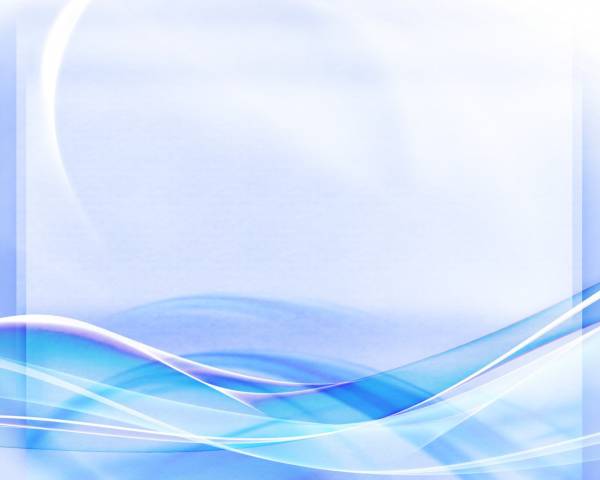 Написание  СИНКВЕЙНА
Синквейн (от фр. cinquains, англ. cinquain) — пятистрочная стихотворная форма, возникшая в США в начале XX века под влиянием японской поэзии.  Синквейн  пишется по определенным правилам. 

Написание синквейна — это рефлексивное осмысление накопленной информации, форма свободного творчества по определенным правилам. Методика синквейна позволяет сформировать четкое представление об определенном понятии, сформулировать свое отношение к нему.
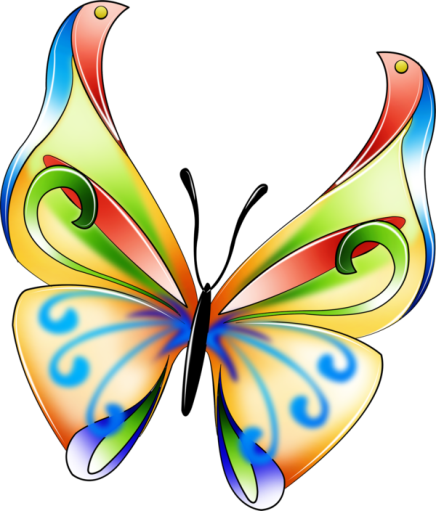 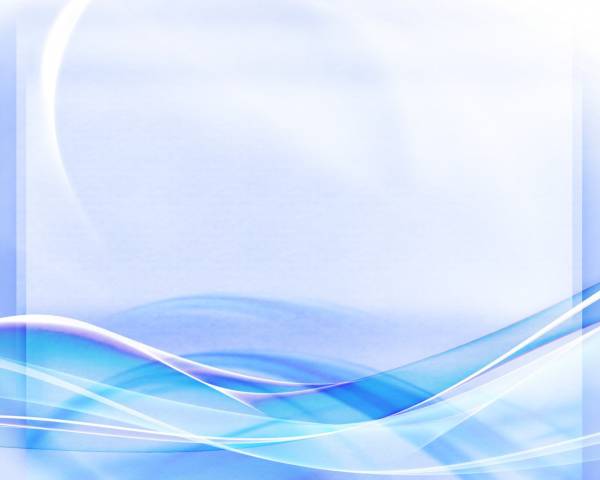 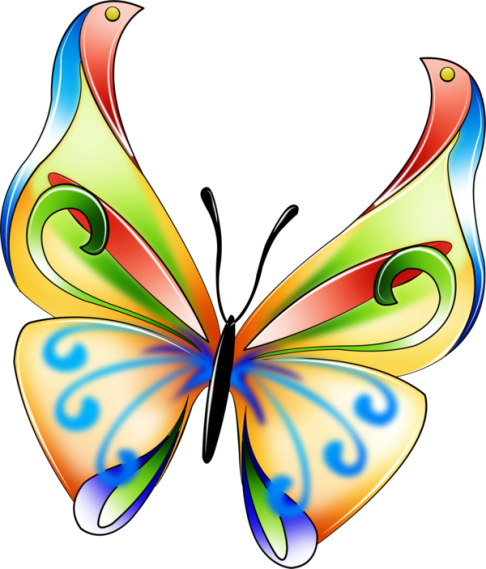 СИНКВЕЙН
1. Творчество
2.  Два прилагательных (признаки понятия)
3.  Три глагола (действия, связанные с      понятием)
4.  Одно предложение, отражающее суть понятия
5. Одно любое слово, отражающее общую суть стиха
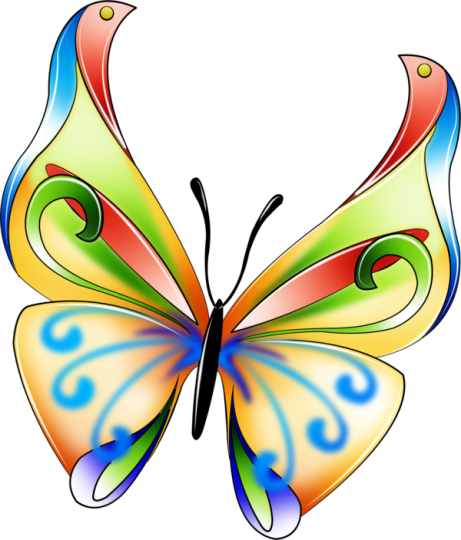 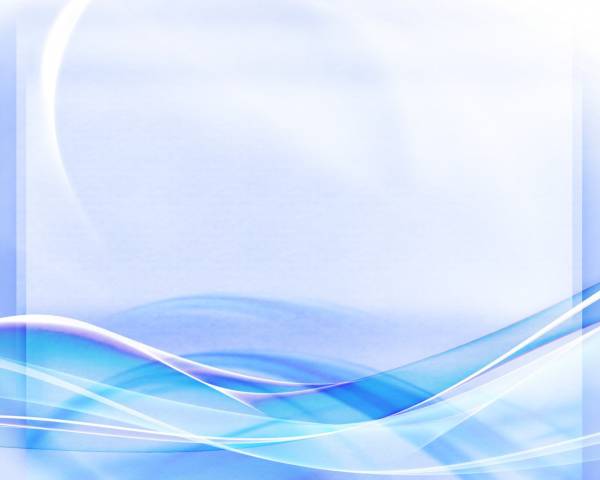 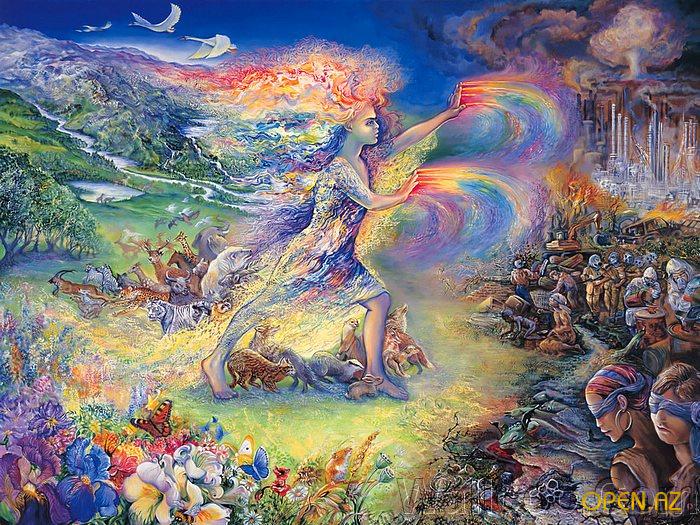 Творчество
Загадачное, интересное
Рисовали, играли, общались
Учились разнообразить свою жизнь
Оригинально
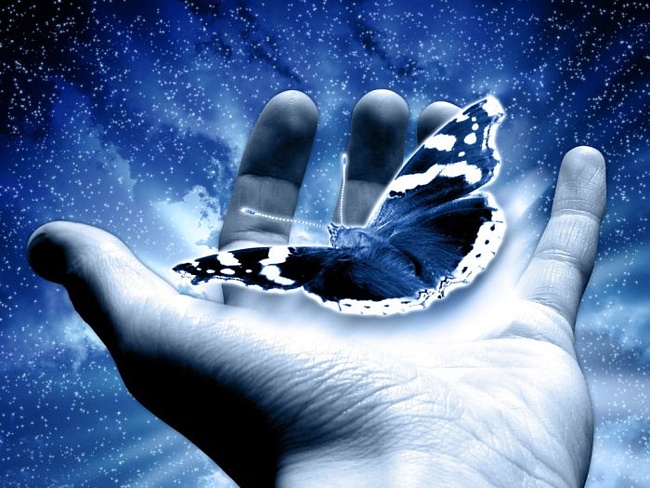 Творческих успехов!
Спасибо за внимание!